СИМВОЛИЗАЦИЯ В ПЕРЕВОДЧЕСКОЙ СКОРОПИСИ
Как устроена наша память
Все мы в детстве собирали пазлы и мозаики, но мало кто пред-ставляет, что наш мозг знал эту систему очень давно. Ранее ученые по-лагали, что конкретные участки мозга хранят в себе определенного вида воспоминания, но впоследствии был проведен эксперимент. Крысам удаляли по очереди разные участки мозга и проверяли: возможно ли их обучение, что они помнят, какие органы у них хуже работают. Выясни-лось, что ни одна частичка мозга не отвечает целиком за какой-то опре-деленный вид памяти, но если собрать кусочки воспоминаний со всего мозга, то их можно сложить в одну общую картинку, как в мозаику. Эту картинку мы и называем памятью. 
Запоминаем мы только то, что замечаем, а замечаем мы лишь то-гда, когда внимательны. Следовательно, свое внимание нужно трениро-вать. Для развития памяти полезны картинки из серии «найдите десять отличий». В этих случаях ваш мозг концентрируется на мелочах и при-выкает к активной работе в нестандартных ситуациях. Тогда на работе, в школе или в институте вы начнете быстрее схватывать все самое важ-ное и запоминать без труда. 
http://mirsovetov.ru/a/psychology/psychologic-trick/advance-memory.html
Символы, как и ПС в целом, индивидуальны, т.е. каждый переводчик сам подбирает себе рабочий набор условных обозначений. Как показывает практика, на первом этапе обучения целесообразно усвоить 150-200 базовых символов, при необходимости пополняя свой банк новыми значками. Для того чтобы знак стал символом в ПС он должен быть образным (отражать смысл предметов и явлений действительности, восприниматься легче, чем слова в тексте); мотивированным (символизация должна обладать высокой степенью обобщенности); многозначным (возможность обозначать одним знаком множество близких понятий); универсальным (отражать понятия независимо от языка, передавать лексическое, а не грамматическое значение, обозначать слова, относящиеся к разным частям речи) и конвенциональным (переводчику должна быть ясна связь, ассоциация между данным значком и понятиями, которые он может обозначать).
СИМВОЛИЗАЦИЯ В ПЕРЕВОДЧЕСКОЙ СКОРОПИСИ
По способу обозначения понятий символы могут быть буквенными, ассоциативными и производными. По назначению они бывают общие, предикативные, модальные, выражающие временны́е отношения, качество и количество, а по структуре – базовые и комбинированные.
Основные символы, необходимые для работы начинающего переводчика, систематизированы в таблицах 4–7. Подробнее вопросы символизации в ПС изложены в книгах Е.В. Аликиной, 2006; Р.К. Миньяр-Белоручева, 1969; С.К. Фомина, 2006.
Общие символы (табл. 4) предназначены для выражения широкого круга понятий, чаще всего имеющих значение предметности и действий или признаков, связанных с основной функцией этих предметов. В ПС широко используется круг для генерализации понятий. Так, любой сим-вол, обозначающий конкретный предмет при заключении его в круг по-лучает более обобщенное или абстрактное значение. Например:

 	самолет	 	авиация
 	оружие	 	вооружение
=	равно, одинаково	 	равенство
Удобны для запоминания и начертания производные общие сим-волы – символы, образованные на основе одного базового значка с до-полнительными пометами для расширения понятий. См., например, в таблице 4 производные от символа «деньги».
Общие символы
Общие символы
Общие символы
Общие символы
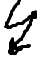 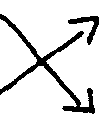 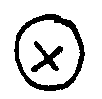 Общие символы
Спасибо за вниамние!